CHU VI HÌNH TRÒN
1
a
b
Toán
KIỂM TRA BÀI CŨ:
Đoạn thẳng nối hai điểm của đường tròn
 và đi qua tâm gọi là:
Đường kính
Bán kính
2
b
a
Toán
KIỂM TRA BÀI CŨ:
Đoạn thẳng nối hai điểm của đường tròn 
và đi qua tâm gọi là:
Đường kính
Bán kính
3
a
b
c
Toán
KIỂM TRA BÀI CŨ:
Đường kính thì :
Gấp 2 lần bán kính
Gấp 3 lần bán kính
Gấp 4 lần bán kính
4
Toán
BÀI MỚI:
CHU VI HÌNH TRÒN
5
Toán
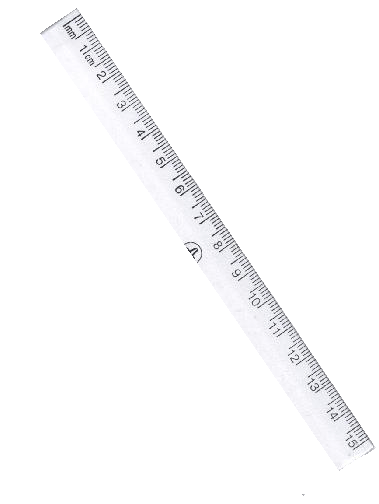 BÀI MỚI:
A
B
12,56 cm
Chu vi hình tròn
6
Toán
Chu vi hình tròn
Muốn tính chu vi hình tròn ta lấy đường kính
 nhân với số 3,14.
?
x
3,14
=
12,56 cm
4
Chu vi hình tròn
Đường kính hình tròn
Muốn tính chu vi hình tròn ta lấy hai lần 
bán kính  nhân với số 3,14.
?
x
?
x
3,14
=
12,56 cm
2
2
Chu vi hình tròn
Bán  kính 
hình tròn
Bán kính 
hình tròn
7
Toán
Chu vi hình tròn
Muốn tính chu vi hình tròn ta lấy đường kính
 nhân với số 3,14.
Gọi :  C  là chu vi hình tròn    
           r  là bán kính hình tròn    
          d  là đường kính hình tròn
C    =    d    x    3,14
Công thức:
Muốn tính chu vi hình tròn ta lấy hai lần 
bán kính  nhân với số 3,14.
Công thức:
C    =    r   x  2    x  3,14
8
c)  d =         m
314
314
1256
314
1256
314
3,14 =
100
100
500
125
500
125
4
4
5
5
=           (m)
x           =           (m)
m
Đáp số :
Luyện tập:
1
Tính chu vi hình tròn có đường kính d :
a)  d = 0,6 cm
b)  d = 2,5 dm
Giải
Giải
Giải
Chu vi hình tròn là
Chu vi hình tròn là
0,6 x 3,14 = 18,84 (cm)
2,5 x 3,14 = 7,85 (dm)
Chu vi hình tròn là
Đáp số : 18,84 cm
Đáp số : 7,85cm
9
c)  d =         m
314
314
1256
314
1256
314
3,14 =
100
100
500
125
500
125
4
4
5
5
=           (m)
x           =           (m)
m
Đáp số :
Luyện tập:
1
Tính chu vi hình tròn có đường kính d :
a)  d = 0,6 cm
b)  d = 2,5 dm
Giải
Giải
Giải
Chu vi hình tròn là
Chu vi hình tròn là
0,6 x 3,14 = 18,84 (cm)
2,5 x 3,14 = 7,85 (dm)
Chu vi hình tròn là
Đáp số : 18,84 cm
Đáp số : 7,85cm
10